Entrepreneurship for Computer ScienceCS 15-390
Founding Dilemmas- Part I 
Lecture 3, January 20, 2019

Mohammad Hammoud
Today…
Last Session:
Types of entrepreneurship 
More perspectives on entrepreneurship 

Today’s Session:
Should I found?

Announcements:
PS1 is out. It is due on Wednesday, January 30 by midnight
Next lecture’s case study is “Rent the Runway”
Passion: the Necessary but Not Sufficient Condition
Starting a company is not easy- it is the exact opposite

Without a passion you will not be able to keep going through good and tough times (which will certainly happen, without a question!) 

In fact, without passion you will never succeed in building a startup

Distinguish yourself from “entrepreneurial tourists” or “exploratory entrepreneurs” who are interested in learning entrepreneurship, but are not ready for a difficult and humbling, yet promising journey
Passion Checklist
If you did not answer “Yes” to all of the above questions, you are probably not ready to start a company yet!
Why Entrepreneurs Found Startups?
We answer this question and others using qualitative and quantitative studies from the founder’s dilemmas book by Noam Wasserman

Wasserman used surveys for 10 consecutive years from 2000 through 2009, creating a unique dataset that includes 9,900 founders- and more than 19,000 executives in total- from 3,607 startups
Motivations for Male Entrepreneurs
Top four motivations for males in their 20s
Motivations for Female Entrepreneurs
Top four motivations for females in their 20s
Motivations for Entrepreneurs
Research shows that motivations for entrepreneurs remain relatively stable (but not for non-entrepreneurs) throughout life

Two of the motivations (i.e., autonomy and power & influence) persist throughout the 20s, 30s, and 40s of male entrepreneurs, but in their 40s they also become motivated by altruism and variety

Male entrepreneurs lag female entrepreneurs by a decade when it comes to prizing variety and by two decades when it comes to altruism!
The Reality of the Founding Process
It is unfortunate but true, if entrepreneurship is a battle, most casualties stem from friendly fires or self-inflicted wounds

The founding process is often chaotic and nonlinear, with founders improvising rather than following a script to build their startups

Founding decisions need to be made by design and NOT by default
In particular, founders need to see past their instincts and natural propensity for wishful thinking
They need to expect the best, while preparing for the worst
They need to make decisions strategically rather than reactively
Sequence of Founding Dilemmas
YES
NO
Should I Found Now?
Should I be a Solo Founder?
Founding Team Dilemmas:
Relationships?
Roles?
Rewards?
NO
Remain Non-founder
YES
Beyond-the-Team Dilemmas:
Hires?
Investors?
Successions?
At each fork in the road, the wrong decision can send the startup over a cliff or smother it in its cradle!
Should I Found Now?
Research shows that stage of life does not seem to be a strong factor in starting one’s own business (Noam Wasserman, the founder’s dilemmas)
Technology founders averaged 13.1 years of prior work experience and life sciences founders averaged 15.9 years  
A full 35% of founders had worked 20 years or more before founding, including 47% of life sciences founders 
A distinct subset founded with only 0 to 4 years of work experience
Wait to found until…
Found early in career…
… before golden handcuffs get too strong
… before family handcuffs get too strong
… before becoming too specialized
… build more human capital
…build more social capital
…build more financial capital
Where is the “sweet spot”?
To Locate “Your” Sweet Spot…
NO
Remain Non-founder
Should I Become a Founder?
YES
Dispassionate Evaluation of Idea?
When Should I Found?
Act to improve circumstances, then re-evaluate
Evaluate other ideas
Favorable Personal, Career, and Market Circumstances?
NO
NO
YES
Leap into Founderhood!
Locate “Your” Sweet Spot
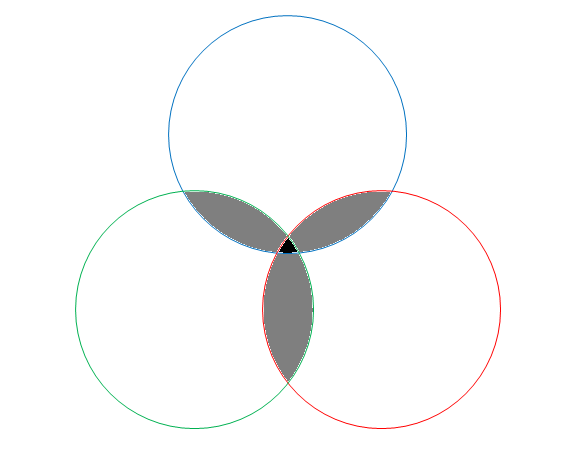 If you are at the intersection of these three “circles”, you should found!
Relevant work experience & mental model
Broad/deep work experience
Low opportunity costs
Change in golden handcuffs
Fitness to found
Favorable 
Career 
Circumstances
Favorable 
Personal 
Circumstances
Entrepreneurial motivations
Supportive family situation
Positive role models
Cash cushion
Favorable 
Market 
Circumstances
Big opportunity
Favorable context
Customer willingness to pay
Ticking clock
What If?
What If?
What If?
What If?
Sequence of Founding Dilemmas
YES
NO
Should I Found Now?
Should I be a Solo Founder?
Founding Team Dilemmas:
Relationships?
Roles?
Rewards?
NO
Remain Non-founder
YES
Beyond-the-Team Dilemmas:
Hires?
Investors?
Successions?
Sizes of Founding Teams for Technology and Life Sciences
Central “Solo vs. Team” Questions
Decided to found
Missing important 
human social, or financial capitals?
YES
NO
Prefer to work alone?
Become solo founder
NO
YES
Need these capabilities at time of founding?
YES
Pursue confounder(s)
NO
Become solo founder;
hire later
Solo vs. Team Dilemma
Solo vs. Team Dilemma
Solo vs. Team Dilemma
Solo vs. Team Dilemma
Solo vs. Team Dilemma
Solo vs. Team Dilemma
Solo vs. Team Dilemma
Solo vs. Team Dilemma
Sequence of Founding Dilemmas
YES
NO
Should I Found Now?
Should I be a Solo Founder?
Founding Team Dilemmas:
Relationships?
Roles?
Rewards?
NO
Remain Non-founder
YES
Beyond-the-Team Dilemmas:
Hires?
Investors?
Successions?
Next Class…
Founding Team Dilemmas and Beyond